МУНИЦИПАЛЬНОЕ АВТОНОМНОЕ ДОШКОЛЬНОЕ
 ОБРАЗОВАТЕЛЬНОЕ УЧРЕЖДЕНИЕДЕТСКИЙ САД №5 «РОДНИЧОК»
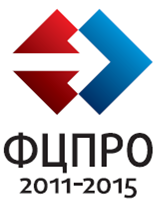 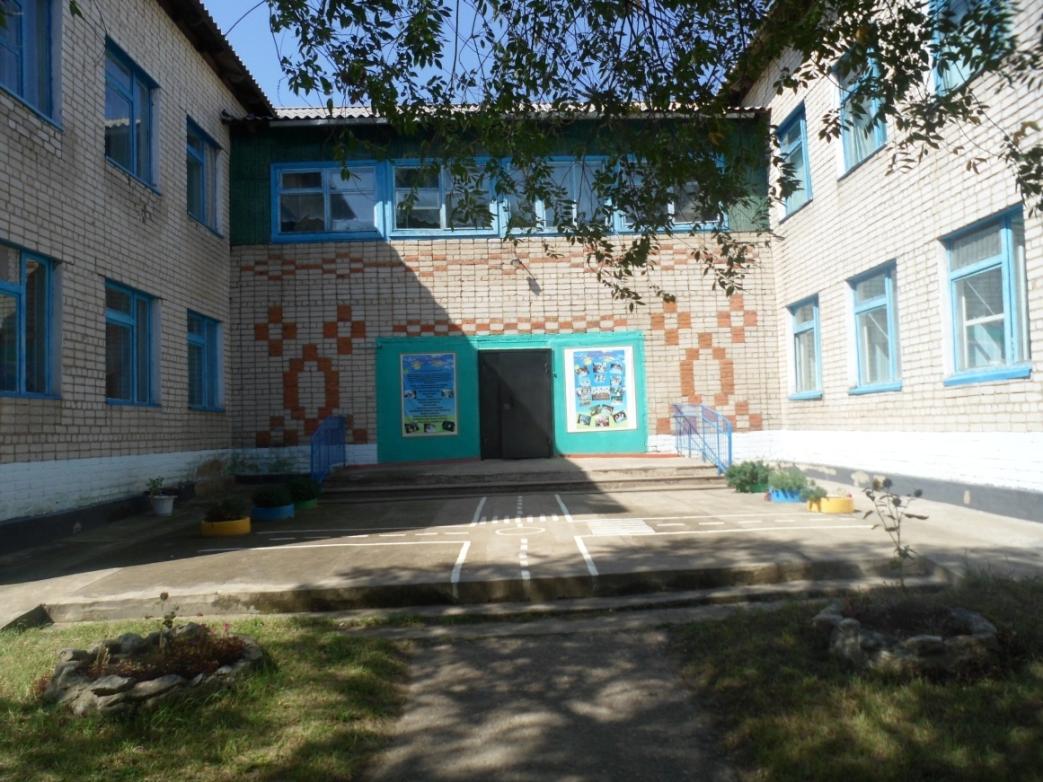 ИРИНА МИХАЙЛОВНАЧЕПКИНА
ИНСТРУКТОР                   ПО    ФИЗИЧЕСКОЙ КУЛЬТУРЕ
Квалификационная категория:     первая
Образование:    средне - специальное 
Педагогический  стаж работы – 30 лет
В данной должности – 19 лет
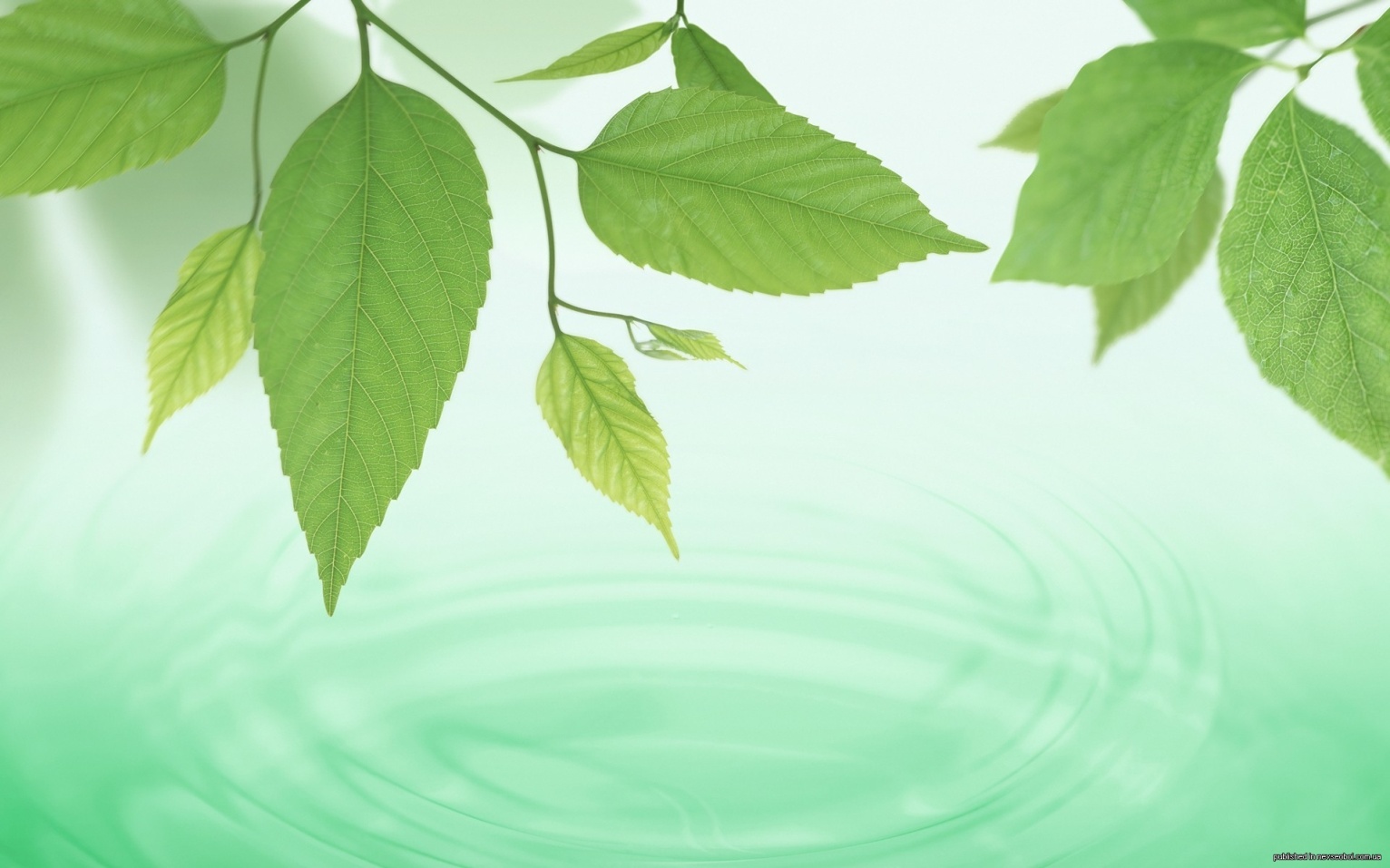 Двигательная активность - вот в чем нуждается  ребёнок, для укрепления здоровья и хорошего самочувствия.
ДВИЖЕНИЕ + ДВИЖЕНИЕ = ОСНОВА ОСНОВ
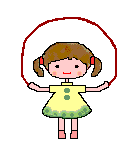 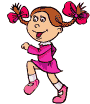 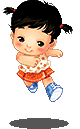 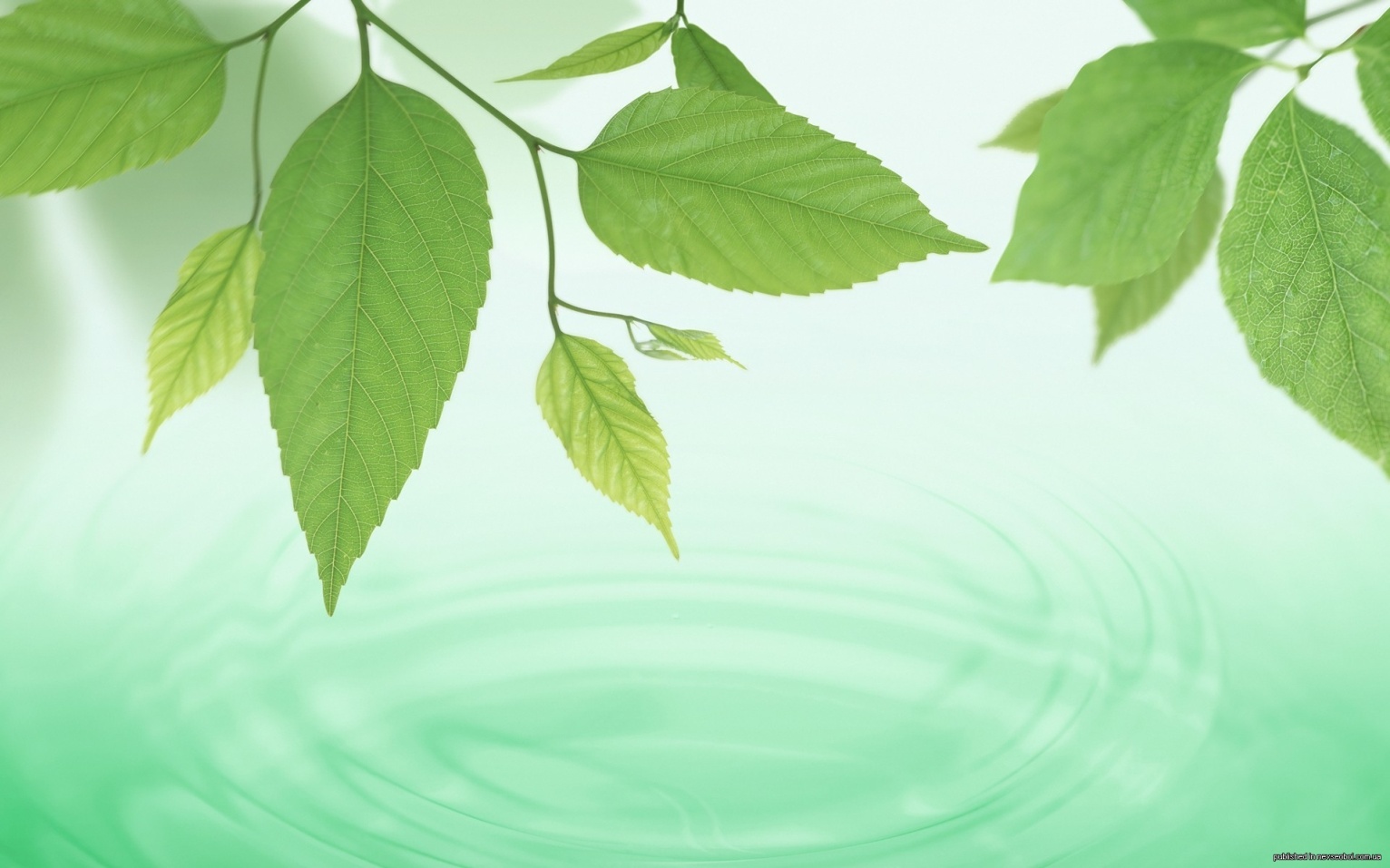 Как  сделать физкультурное занятие радостным событием и потребностью в режиме дня дошкольника и заставить его заинтересованно больше двигаться?
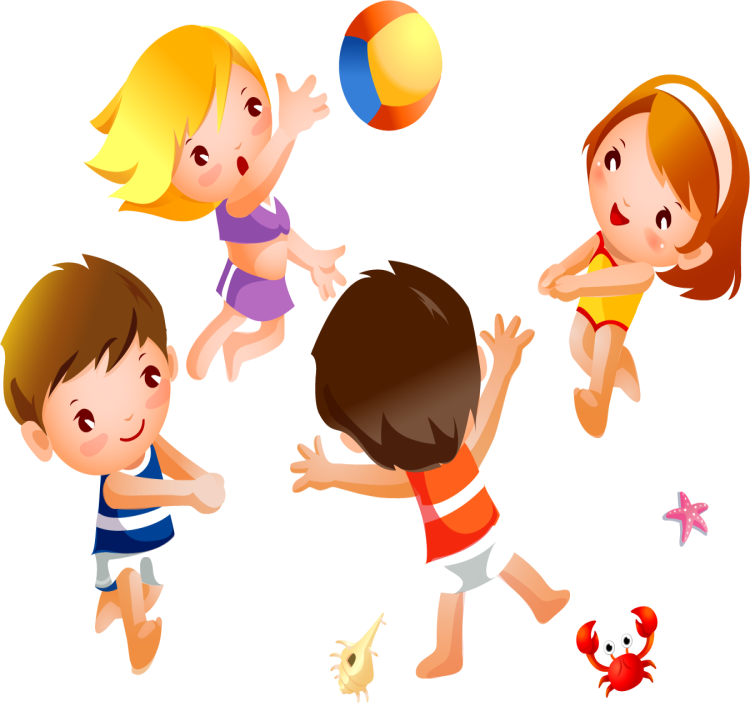 инновационные  технологии: степ - аэробика,   фитбол, фольклор,  игровой стретчинг, веселый тренинг
Использование в процессе физического воспитания дошкольников известных физкультурно-оздоровительных методик и инновационных технологий, адаптированных к возрастным особенностям детей,   способствует коррекции не только психомоторного, но и речевого, эмоционального и общего психического развития.
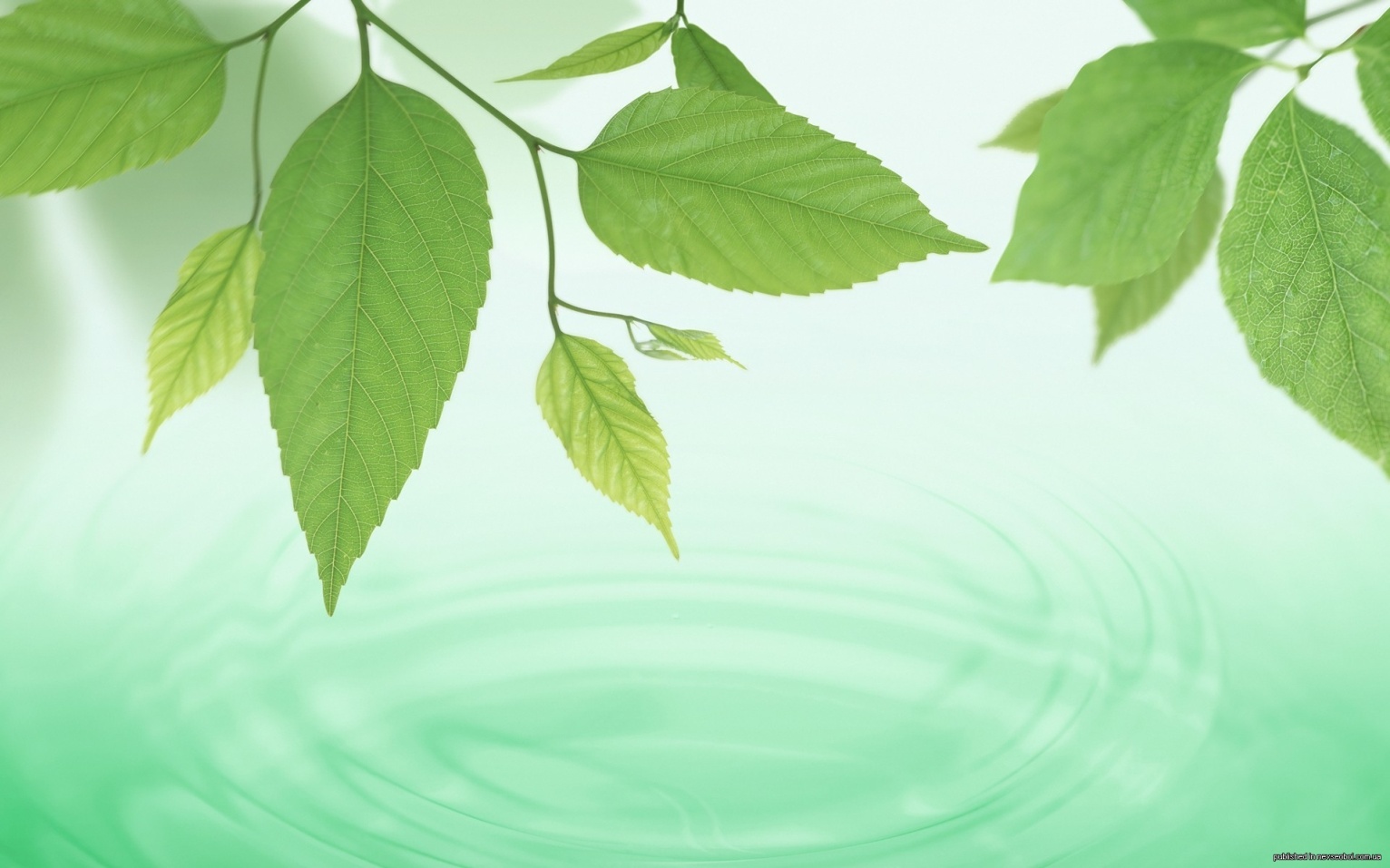 «ИННОВАЦИОННЫЕ ТЕХНОЛОГИИ  В ФИЗКУЛЬТУРНО-ОЗДОРОВИТЕЛЬНОЙ РАБОТЕ  С ДЕТЬМИ ДОШКОЛЬНОГО ВОЗРАСТА,                  КАК СРЕДСТВО РАЗВИТИЯ ДВИГАТЕЛЬНОЙ АКТИВНОСТИ».
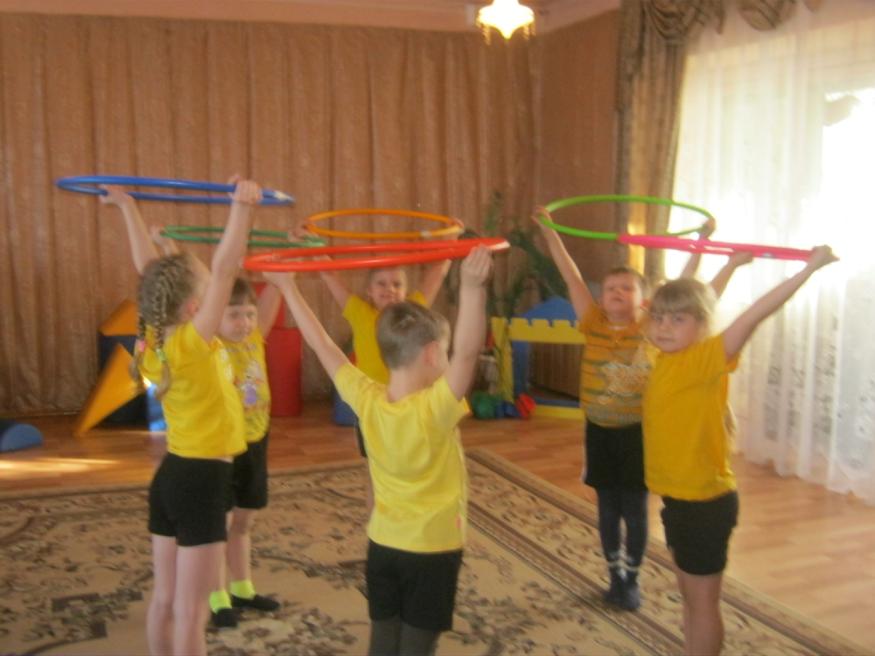 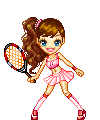 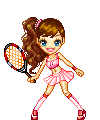 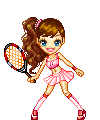 ЦЕЛЬ: Создать условия для  формирования у детей интереса и ценностного отношения к занятиям физической    культуры, развития психических и физических качеств в соответствии с возрастными и индивидуальными особенностями, подготовка ребенка к жизни в школе и современном обществе
ЗАДАЧИ: 

Укрепление здоровья ребенка через гармоническое физическое развитие каждого;
Внедрить нетрадиционные приёмы проведения занятий;
Повысить интерес к  физкультурным  занятиям;
Закрепить технологию выполнения  основных видов движения приёмами занимательной физкультуры;
Повысить двигательную активность детей системой физкультурных развлечений;
Развивать гибкость, координацию движений   элементами акробатики.
Разработать  игры-эстафеты  для обучения  и закрепления основных движений.
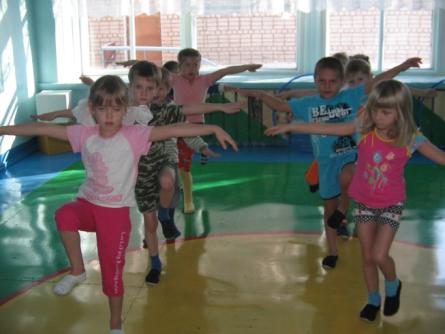 ОЖИДАЕМЫЕ РЕЗУЛЬТАТЫ:
Повысится интерес и ценностное отношение к занятиям физической культуры;
Улучшатся показатели  основных  видов движений;
Повысится двигательная активность детей;
Разовьется опорно-двигательный аппарат, сердечнососудистая, дыхательная и нервная системы  детей;
У дошкольников сформируются навыки самостоятельного выражения движений под музыку, инициатива, трудолюбие;
Каждый ребенок   достигнет уровня развития, который соответствует его возможностям.
МУНИЦИПАЛЬНОЕ АВТОНОМНОЕ                                   ДОШКОЛЬНОЕ ОБРАЗОВАТЕЛЬНОЕ 
УЧРЕЖДЕНИЕ
ДЕТСКИЙ САД №5 «РОДНИЧОК»













РАБОЧАЯ ОБРАЗОВАТЕЛЬНАЯ ПРОГРАММА




Чепкина  И. М. инструктор по                                                                                физической культуре






с.Константиновка
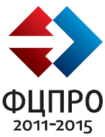 «РАСТИШКА»
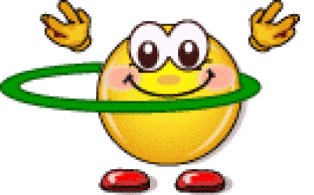 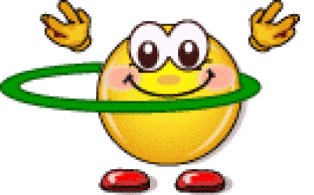 МОДЕЛЬ  СИСТЕМЫ   ФИЗИЧЕСКОЙ КУЛЬТУРЫ   ЧЕРЕЗ   ПРОГРАММУ «РАСТИШКА»
Р
А
С
Т
И
Ш
К
А
СТЕП- АЭРОБИКА
Аэробика считается одним из звеньев в развитии координационных способностей и функциональных сил  организма у детей дошкольного возраста и, как следствие, влияет на укрепление здоровья детей.
АЭРОБИКА – КРАСОТА И ГРАЦИЯ
Степ-аэробика – ритмичные движения вверх и вниз по специальной степ-платформе.  Она развивает подвижность в суставах, формирует свод стопы, тренирует равновесие.
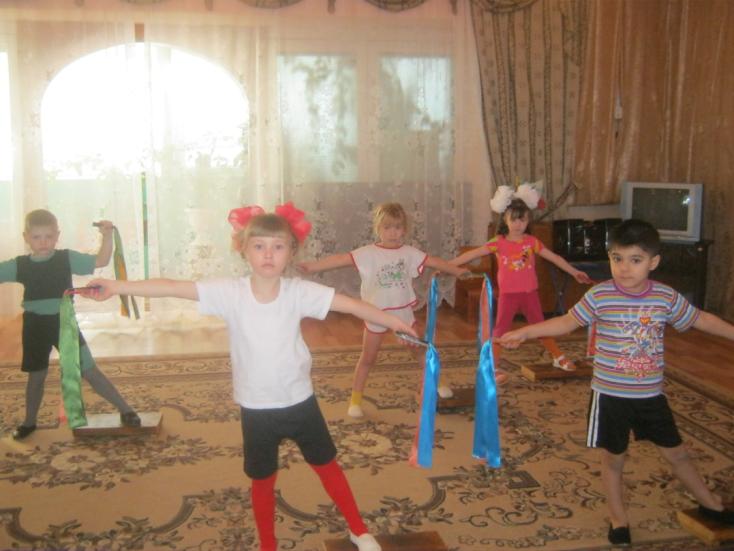 Занятия  способствуют развитию чувства ритма, позволяют целенаправленно развивать умение  совмещать  движения с музыкой.
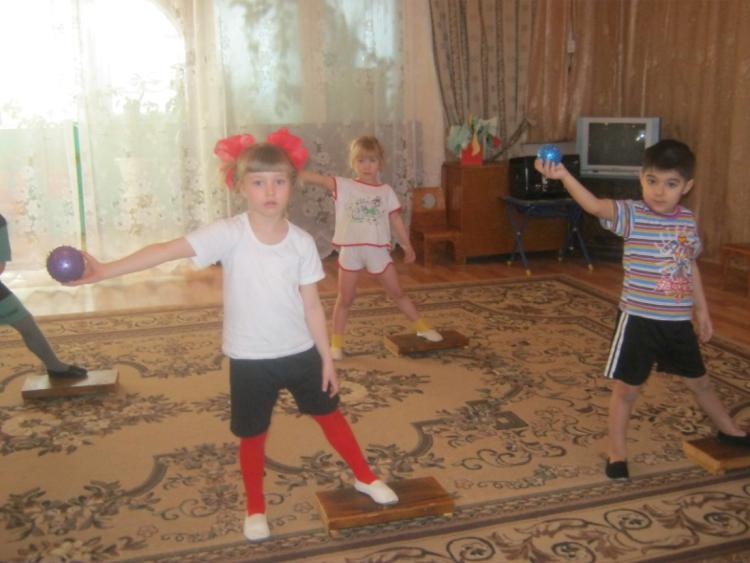 Работа на индивидуальных снарядах – степах   доставляет детям большое удовольствие.
ВЕСЕЛЫЙ ТРЕНИНГ
«Весёлый   тренинг»
 развивает 
гибкость, 
подвижность суставов, 
улучшает кровообращение
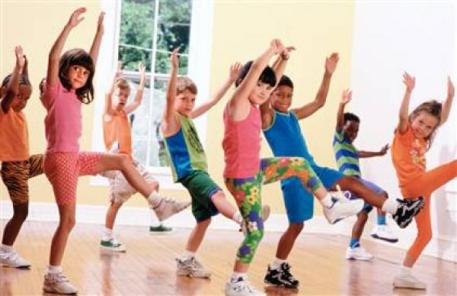 ИГРОВОЙ СТРЕТЧИНГ
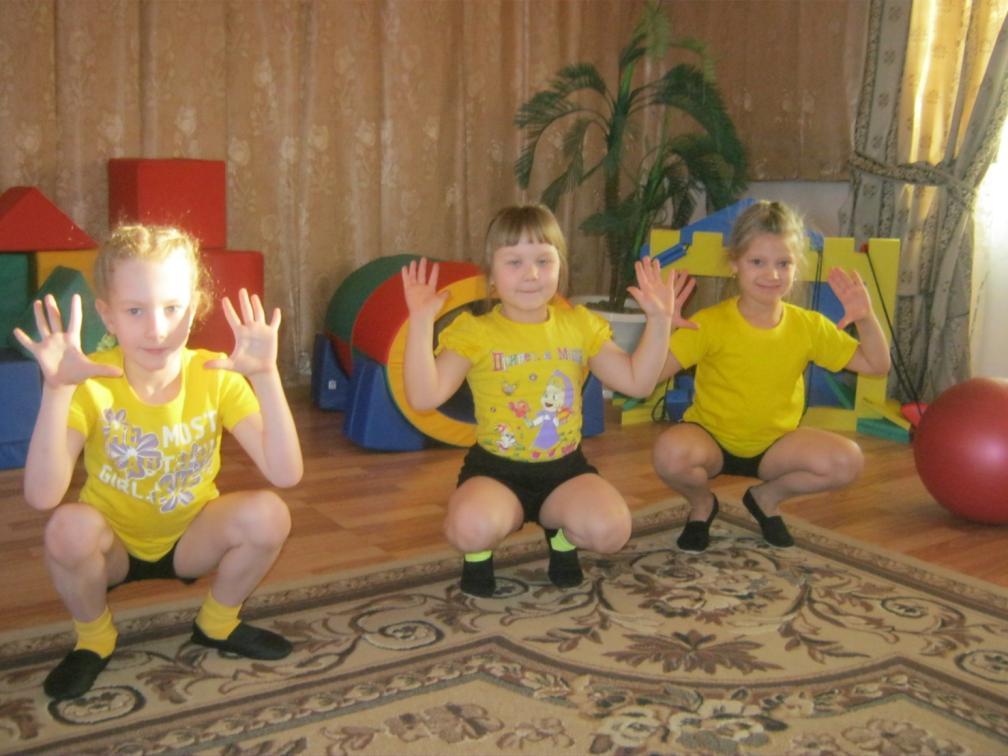 Это система специально подобранных  упражнений на растяжку мышц, проводимая в игровой форме. 
     
      Занятия вызывают у детей радость и восторг, дарят им свободу и радость движения, значительно улучшает самочувствие и надолго сохраняет хорошее настроение.
СПОРТ – ЗДОРОВЬЕ,  СПОРТ- ИГРА,  ЛОВКОСТЬ,  СИЛА,  КРАСОТА!
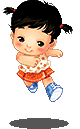 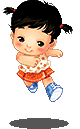 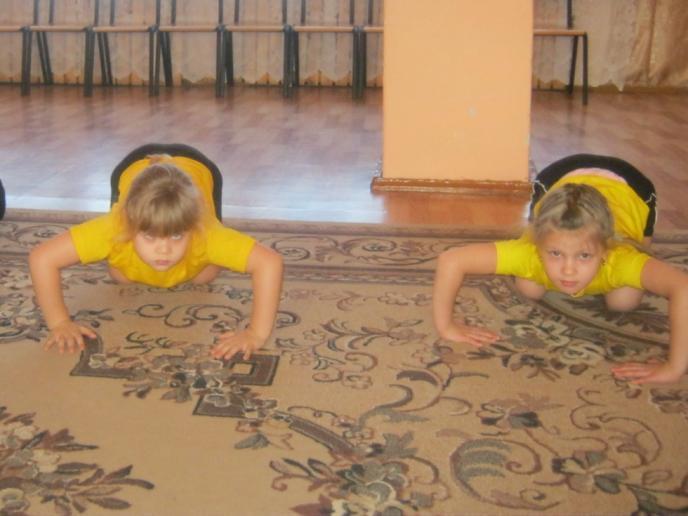 Дети изображают разных животных и выполняют упражнения в сопровождении определенных музыкальных произведений.
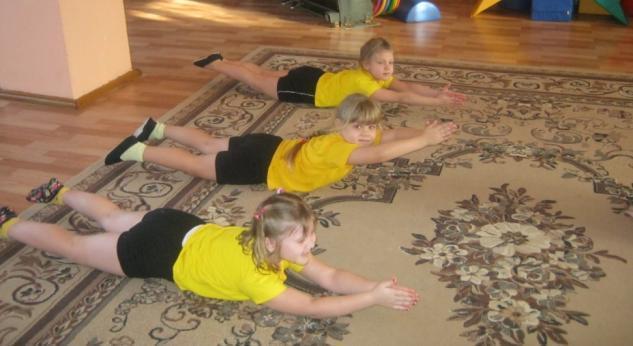 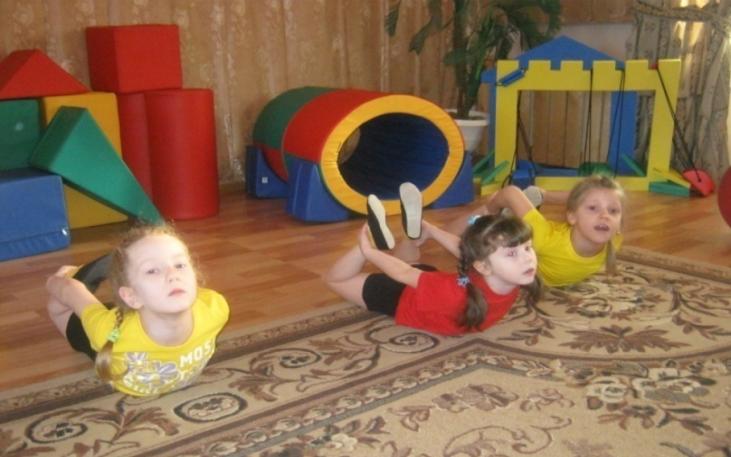 Упражнения в сопровождении  музыкальных произведений развивают творческую двигательную деятельность,  
креативность мышления, быстроту реакции, внимание.
ФИТБОЛ
Фитбол – это аэробика с использованием мячей диаметром от 55 до 70 см.       Занятия фитболом развивают многие мышцы, гибкость и выносливость. Эти упражнения принесут детям радость и удовольствие, превратив гимнастику в игры.
Улучшается кровоснабжение позвоночника, внутренних органов и суставов, устраняется венозный застой.
Укрепляется мышечный корсет, создается навык правильной осанки.
Ребенок изучает основные двигательные действия.
Развивается и совершенствуется координация движений и равновесие.
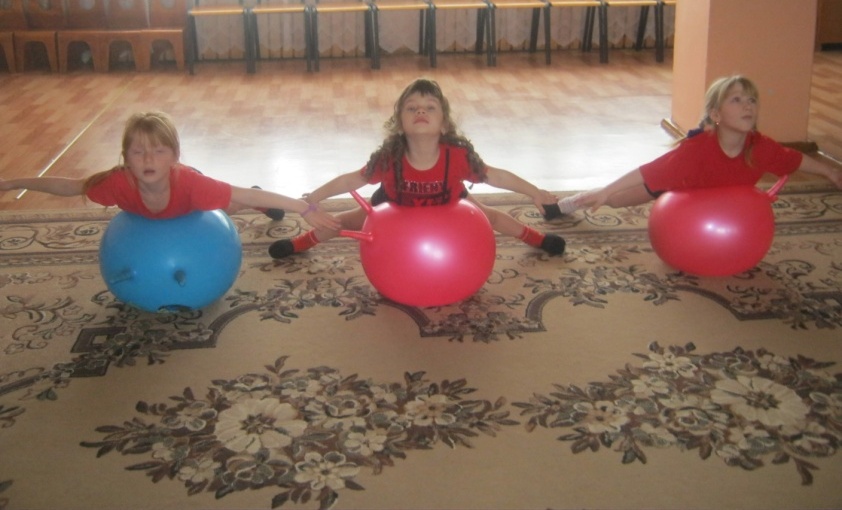 ТАНЦЫ НА МЯЧАХ
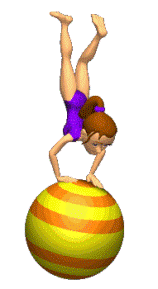 ФОЛЬКЛОР
Именно через сказочные образы в сознание детей входит слово с его тончайшими оттенками, оно становится сферой  духовной жизни ребенка, средством выражения мысли и чувств, живой реальностью мышления. 
Без сказки – живой, яркой, овладевшей сознанием и чувствами ребенка – невозможно представить детское мышление. 
В. А. Сухомлинский
ЗДОРОВЬЕ В ПОРЯДКЕ- СПАСИБО ЗАРЯДКЕ
ДРУЖНО, ВЕСЕЛО ИГРАЯ,МЫ  ЗДОРОВЬЯ ПРИБАВЛЯЕМ!
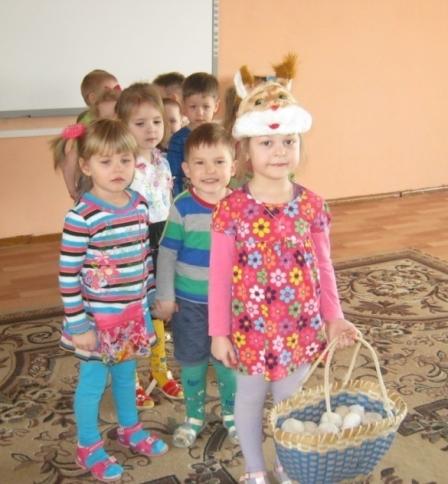 ПРАЗДНИКИ
Праздник – это всегда радостное общение, веселые соревнования,     искренний радушный смех, удивление  и восторг, а положительные эмоции и творчество – важнейшие факторы оздоровления.
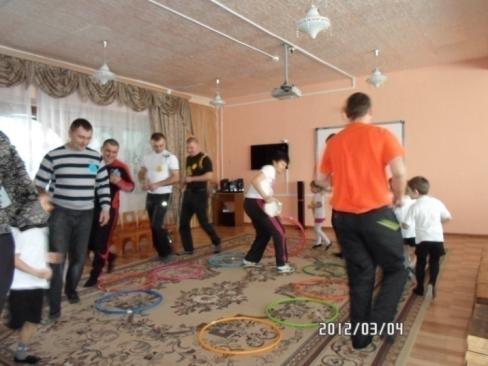 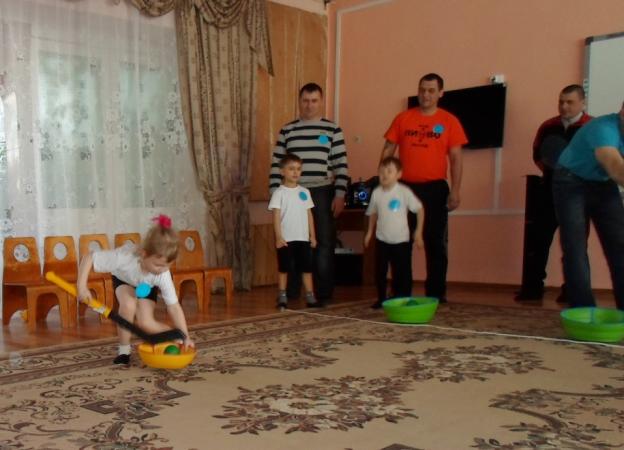 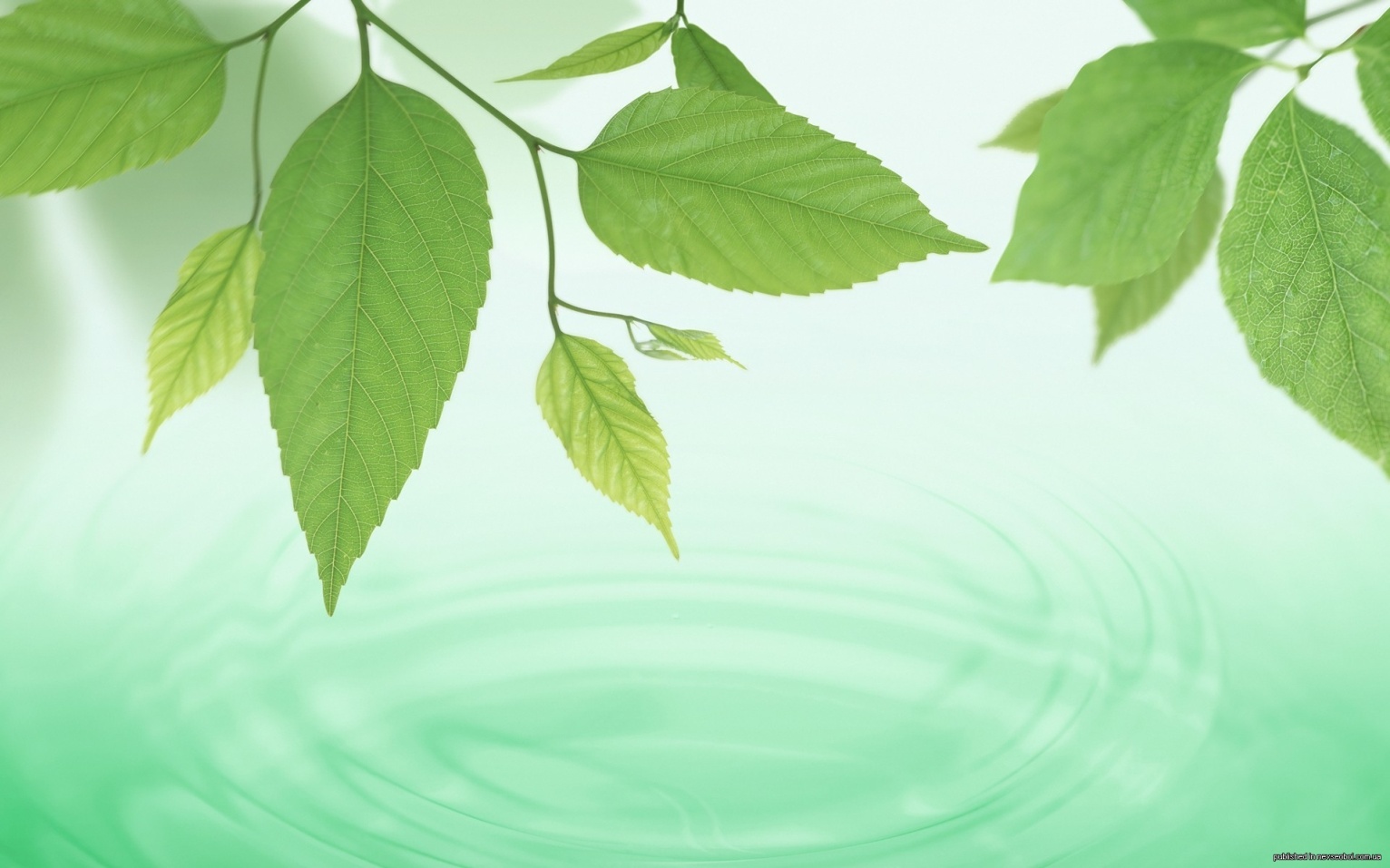 СПАСИБО ЗА ВНИМАНИЕ